May 2012
Fast Authentication in TGai
Date: 2012-05-14
Authors:
Slide 1
Qualcomm, Allied Telsis, CSR, FOKUS, Huawei
May 2012
Abstract
This document proposes Fast authentication for FILS.
Slide 2
Qualcomm, Allied Telsis, CSR, FOKUS, Huawei
May 2012
Conformance w/ TGai PAR & 5C
Slide 3
Qualcomm, Allied Telsis, CSR, FOKUS, Huawei
May 2012
Background
Contribution 1160r7 proposed fast authentication for FILS using EAP/EAP-RP
See the details of the contribution in the appendix
This contribution has updates on
Concurrent use of ERP with 4-way handshake
Updated on Optimized EAP
Slide 4
Qualcomm
May 2012
Update on ERP
Slide 5
Qualcomm
May 2012
Option-1: Concurrent EAP-RP & IP Address assignment
Used when EAP-RP context is setup (rRK, rIK, EMSK)
[step-2] ANonce is sent directly by the AP when a Unicast Probe Response is used. 
To support passive scanning: In the case of broadcast probe-response/Beacon, AP sends ANonce-seed, which is used by the STA to generate the ANonce using a hash of ANonce-seed and the MAC address

[step-3] STA generates rMSK using [RFC 5296] before sending Assoc-Req
	rMSK = KDF (K, S), where K = rRK and
	S = rMSK label | "\0" | SEQ | length

[step-4] STA applies message integrity on the combined payload that include EAP-Re-Auth, DHCP-Discover & EAPOL-Key using KCK. STA includes either ANonce-seed, or ANonce (differentiated using a flag).

[step 8b] AP performs MIC for DHCP & EAPOL Key messages and decrypt DHCP

Explicit Key confirmation is not needed after step-12, since key is already verified at step 8b
Slide 6
Qualcomm, Allied Telsis, CSR, FOKUS, Huawei
May 2012
Comparison of the use of ANonce
Properties of ANonce in the Existing standard
ANonce is unique for STA
ANonce is sent in clear (Uses EAPOL-Key message)
ANonce is not predictable before transmission by the AP

Usage of ANonce in option-1 of this contribution
AP sends ANonce in Unicast Probe Response OR
AP sends ANonce-seed in Broadcast Probe Response/Beacon
STA generates the ANonce using a hash of ANonce-seed and the STA MAC address
AP generates ANonce-seed randomly and updated frequently

Properties of ANonce (based option-1 of this contribution)
ANonce is unique for STA
ANonce/ANonce-seed is sent in clear (Uses Probe-Resp/Beacon)
ANonce is not predictable before transmission by the AP

We believe that the ANonce properties are equivalent between the existing standard and the proposal in option-1 of this contribution
Slide 7
Qualcomm
May 2012
Option-2: Concurrent EAP-RP & IP Address assignment with Deferred ANonce
ANonce is deferred until Assoc Resp
Fields in the Assoc Req frame can be protected using a key generated from rMSK & sNonce
STA generates PTK at step-12a
Slide 8
Qualcomm
May 2012
Discussion on comparison between option1 & option-2
Option-1
AP needs to updated ANonce frequently
Association Req fields can be protected using PTK

Option-2
Need security analysis on the modified 4-way handshake
Association Req fields cannot be protected using PTK. Instead, Association fields protected using a key generated by SNonce & rMSK (doesn’t use ANonce)
Slide 9
Qualcomm
May 2012
Straw polls
Do you support the ANonce derivation at the STA based on the ANonce seed sent by AP in Broadcast ProbeResp/Beacon?

Yes
No
Abstain
Slide 10
Qualcomm
May 2012
Updates on Optimized EAP
Slide 11
Huawei
May 2012
Optimized full EAP with concurrent IP address assignment
Optimized EAP is performed to setup initial link.
Step 1 indicates FILS with 802.1x is expected, and includes the User ID.
AP Generates an EAP-Response/ID instead receiving an EAP-Response/ID after in case it receives a User ID. After that, the AP receives an EAP-Request/Challenge as an authentication started by network.
Step 5 is optional for SIM based  device
Step 7 & 15: A MIC for whole MSDU protected by KCK are attached in Assoc Request and Assoc Response.
Step 8 & 12: AP caches MSDU MIC before PTK is available. And once PTK is received , AP verifies MSDU MIC . Once the MIC is verified, the 802.1x Controlled port is unblocked.
Step 13&14: A full DHCP procedure could be used if the DHCP server doesn’t support Rapid Commit Option. DHCP is an optional example in this message flow. Other IP address allocation could be used, for example AP can be pre-assigned an IP pool. If IP address assignment server doesn’t respond within a  certain period, then the AP may send Assoc Resp frame with indication of  IP configuration unavailable/pending.
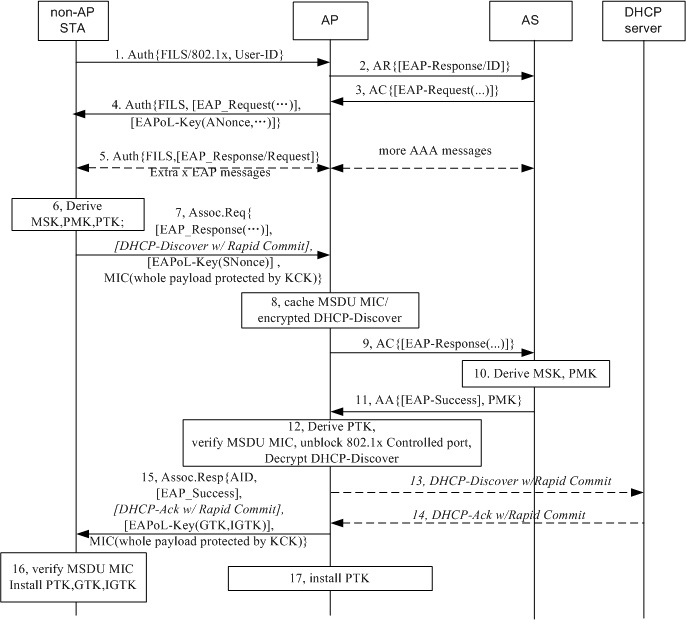 Slide 12
Huawei
May 2012
EAP Trigger Proxy
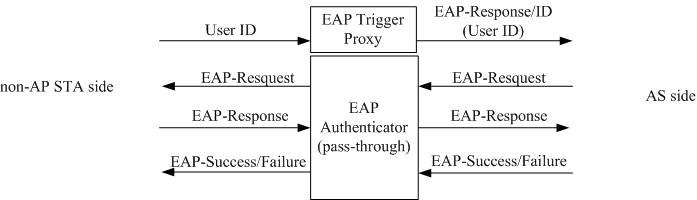 An module named EAP Trigger Proxy is deployed in AP.
The only input of this module is Identity;
The only output of this module is an EAP-Response/ID message including the Identity.
If the FILS with Optimized EAP is invoked,  the MAC entity of AP will send the Identity received from an STA to the EAP-Trigger Proxy. The EAP Trigger Proxy will generate an EAP-Response/ID message after it receives an Identity and send the message to AS side (maybe send to a AAA Client module in AP first). This will trigger the AS to send an EAP-Request/Challenge message to the AP to initiate an EAP authentication. For the EAP Authenticator in the AP, it is a network initiated authentication.
Slide 13
Huawei
May 2012
PSK authentication under the same framework
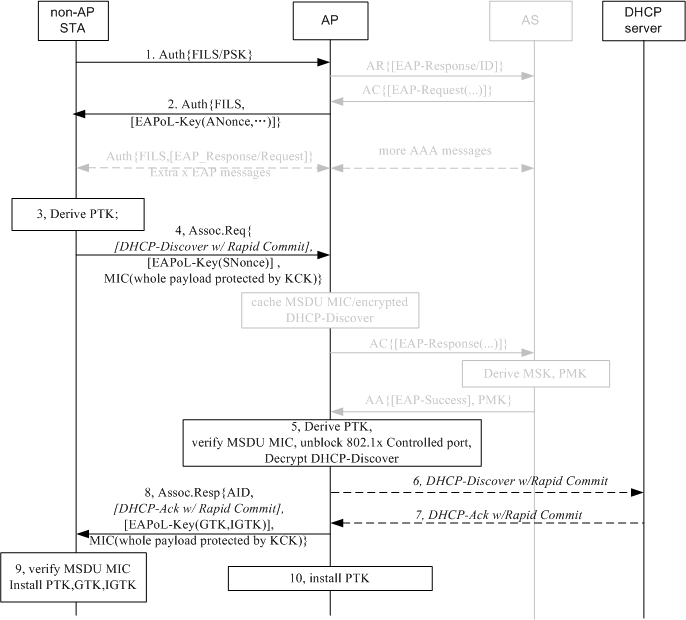 The gray entities are remained in this figure to compare with Optimized EAP flow.
Step 1 indicates FILS with PSK is expected.
Step 2, 4 and 8 fulfill the first 3 steps of 4-way handshake in current standard. Current 4-way handshake mechanism is not changed just the last step of 4-way handshake is omitted.
The first two frames are Authentication frames and the last two frames are Association frames, so the state machine will not be changed.
Slide 14
Huawei
May 2012
Conclusion
Proposal Summary
4-way handshake is carried out concurrently with authentication and association to reduce message rounds and the mechanism of current 4-way handshake is kept.
Existing EAP Method can be called so the interworking between cellular technology and WiFi technology will not be affected.
The EAP-Request/ID and EAP-Response/ID messages are omitted to reduce messages on the air interface. 
It is easy to be compatible with current 802.11 state machine.
AP shall support network initiated EAP authentication.
Slide 15
Ping Fang etc, Huawei.
May 2012
Stroll Poll 1
Do you support network initiated EAP authentication as mentioned in slide 9?
Yes:
No:
Don’t care:
Slide 16
Ping Fang etc, Huawei.
May 2012
Stroll Poll 2
Do you support adding an EAP Trigger Proxy function in AP for EAP-Response/Identity message generating when FILS/802.1x authentication request frame with a User Identity is received,  in order to skip EAP-Request/Identity and EAP-Response/Identity message on the air interface mentioned in slide 9?
Yes:
No:
Don’t care:
Slide 17
Ping Fang etc, Huawei.
Sept 2011
Appendix
Original Proposal (1160r7)
Slide 18
Qualcomm
Nov 2011
An example of how the solution is applied for FILS
Use case: Hot-spot pass through: 
A user passes by (several, non overlapping) publicly accessible WiFi hot-spots (e.g. ATTwifi at Starbucks)
While having connectivity, the user up-&downloads e-mails, twitter / facebook messages etc
Step-1: User buys an STA, performs FILS using optimized full EAP authentication as part of out-of-the-box setup with a network (say, ATTwifi )

Step-2 [this step repeated afterwards]: The user passes by (several, non overlapping) publicly accessible WiFi hot-spots (e.g. ATTwifi  at Starbucks)
STA will perform Fast-Initial-Link setup with the ATTwifi network using EAP-RP
Slide 19
Qualcomm, Allied Telsis, CSR, FOKUS, Huawei
Nov 2011
Proposal Summary
Concurrent Authentication with IP address Assignment
DHCP  with Rapid commit is used as an example for IP address assignment
Allows protection (integrity check & encryption)  for IP address assignment message 
based on STA choice
Use of EAP
Optimized full EAP authentication  when EAP-RP context is not setup or expired
4 or more (depending on EAP method) over-the air messages after beacon
Uses home Authentication Server
EAP-RP based authentication during subsequent link setup
2 over-the-air messages after beacon
Can use visited authentication server
Optimized full EAP & EAP-RP are complementary to each other and doesn’t depend on each other
Optimized full EAP and EAP-RP may be deployed one without the other, but a combination would yield the best results
Following slides present the case where both are used
Builds on existing EAP framework in 802.1X security architecture
RSNA security
The proposal meets the RSNA security requirement
Slide 20
Qualcomm, Allied Telsis, CSR, FOKUS, Huawei
Nov 2011
Benefits of using EAP/EAP-RP for FILS
EAP/EAP-RP allows multiple authentication protocols to be supported
Allows authentication server to control which authentication protocol is used without the authenticator(Access Point) being fully configured
Authenticator can act as a “pass through”
Authenticator acts only on the outcome of authentication (say, deny access etc.)
Allows reuse of subscriber credentials defined for interworking with 3GPP EPC
No additional standardization effort needed for AP-AS communication
No CPU intensive cryptographic computation required at the AP
Minimal air interface occupancy
Proposal reduces link setup including secure IP address assignment to 1.5 roundtrip (including beacon) when EAP-ERP is used
Allows encryption of IP address assignment req/resp
Slide 21
Qualcomm, Allied Telsis, CSR, FOKUS, Huawei
Nov 2011
EAP-RP Overview
Slide 22
Qualcomm, Allied Telsis, CSR, FOKUS, Huawei
Nov 2011
Key Hierarchy for EAP-RP
rRK, rIK is maintained by Authentication Server and STA (not passed to Access Point)
    rMSK is passed to AP during ERP
Slide 23
Qualcomm, Allied Telsis, CSR, FOKUS, Huawei
Nov 2011
Overview of EAP-RP
STA
Auth1
Auth2
AS
EAP Req/Identity
Full EAP Exchange
EAP Resp/Identity
Full EAP Method Exchange
MSK, EMSK
rRK, rIK
MSK, EMSK
rRK, rIK
EAP Success
EAP Success
(MSK)
MSK
EAP-RP Exchange
EAP Re-auth Initiate (authenticated with rIK)
rMSK
rMSK
EAP Re-auth Finish (authenticated with rIK)
EAP Re-auth Finish (authenticated with rIK)
(rMSK)
rMSK
ERP is specified in RFC 5295/5296
Re-authentication is completed using a single pair of messages
Slide 24
Qualcomm, Allied Telsis, CSR, FOKUS, Huawei
Nov 2011
Proposal Details
Slide 25
Qualcomm, Allied Telsis, CSR, FOKUS, Huawei
Nov 2011
State Machine & Key storage: Conceptual Level
State-1: No Auth Context
AS: RK
AP: None
STA: RK
State-2: Full EAP session
AS: RK, EMSK, DSRK, rRK, rIK, MSK
AP: MSK
STA: RK, EMSK, DSRK, rRK, rIK, MSK
State-3: ERP session
AS: RK, EMSK, DSRK, rRK, rIK, rMSK
AP: rMSK
STA: RK, EMSK, DSRK, rRK, rIK, rMSK


Action-a: Optimized Full EAP Exchange
Optimized full EAP procedure can be used
A new rRK, rIK is generated
Action-b: New EAP-ERP Session
A new rMSK is generated
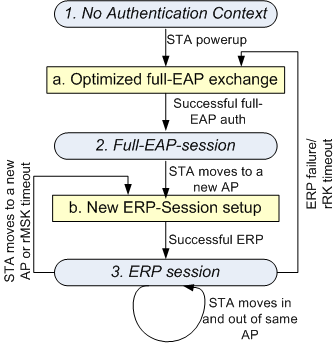 Slide 26
Qualcomm, Allied Telsis, CSR, FOKUS, Huawei
Nov 2011
Optimized full EAP with concurrent IP address assignment
Optimized Full EAP is performed when EAP-ERP context (EMSK, rRK, rIK) is not setup or has expired. 
Different IP address assignment mechanism could be used, depending on the network deployment.
Step-1: EAPoL-Start and EAP-Request/ID are skipped. An EAP-Response/ID is carried in IEs.
Step-5 is optional for SIM based  device
Step-7 and 15: A MIC for whole MSDU protected by KCK are attached in Assoc Request and Assoc Response.
Step 8: AP caches MSDU MIC before PTK is available.
Step 12: AP verifies MSDU MIC once PTK is received from AS.
Step 13,14: A full DHCP procedure could be used if the DHCP server doesn’t support Rapid Commit Option. 
Other IP address allocation could be used, for example AP can be pre-assigned a IP pool.
If IP address assignment server doesn’t respond within a  certain period, then the AP may send Assoc Resp frame with indication of  IP configuration unavailable/pending.
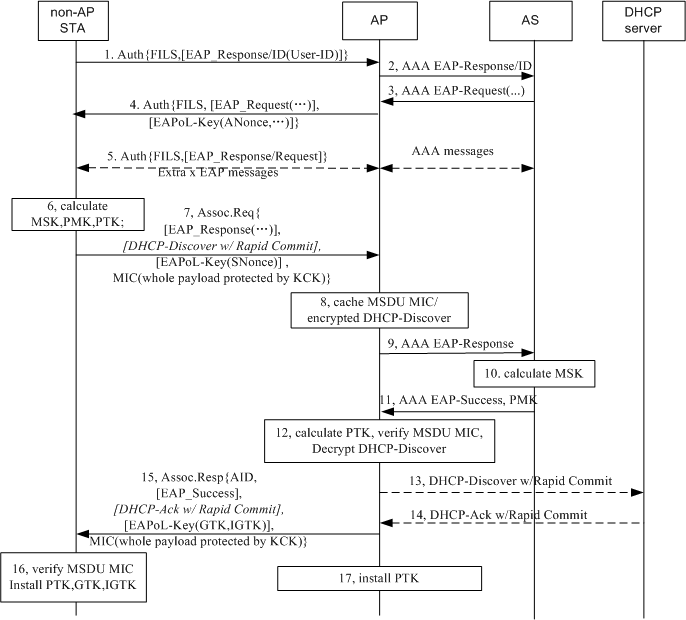 Slide 27
Qualcomm, Allied Telsis, CSR, FOKUS, Huawei
Nov 2011
Option-1: Concurrent EAP-RP & IP Address assignment
Used when EAP-RP context is setup (rRK, rIK, EMSK)
[Step-0] Full authentication may happen using an AP or using a cellular system. Use of optimized full-EAP (proposed in slide-13) is preferred
[step 2] AP transmits the Probe Resp. which includes .11ai capability indicator for ERP & simultaneous IP addr assignment. AP changes Anonce frequent enough
[step-3] STA generates rMSK using [RFC 5296] before sending Assoc-Req
	rMSK = KDF (K, S), where K = rRK and
	S = rMSK label | "\0" | SEQ | length
[step-4] STA packs the following  messages as IEs of Association-Request
EAP Re-auth Initiate [Message Integrity using rIK]
DHCP Discover with Rapid Commit [Encrypted using KEK]
EAPOL-Key (Snonce, Anonce)
[step-4] STA applies message integrity on the combined payload that include EAP-Re-Auth, DHCP-Discover & EAPOL-Key using KCK
[step-5] AP holds the DHCP & EAPOL-Key message until it receives rMSK from AS
[step 8b] AP performs MIC for DHCP & EAPOL Key messages and decrypt DHCP
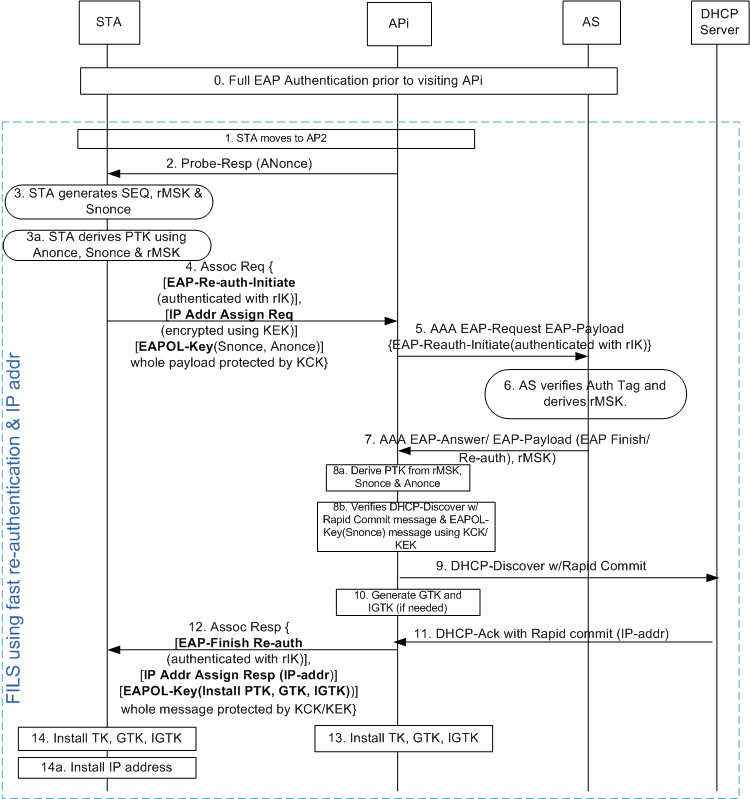 Slide 28
Qualcomm, Allied Telsis, CSR, FOKUS, Huawei
Option-2: Concurrent EAP-RP & IP Address assignment with Deferred ANonce
Changes w.r.t earlier option-1
ANonce is deferred to Assoc Resp
Modified 4-way handshake
Assoc Req is not protected
STA doesn’t generate PTK at step-3
Uses Message-4 of 4-way handshake
Uses 5-air interface messages compared to 4 air interface messages (as in option-1)
Slide 29
Qualcomm
Sept 2011
Straw polls
Which mechanism do you prefer?
Option-1
Option-2
Either one is okay
None of the options are okay
Slide 30
Qualcomm
Nov 2011
Optimized Full EAP/EAP-RP selection
Optimized Full EAP is performed when:
No EAP was performed with the network prior to this association OR
rRK of the EAP session has expired
Default Full EAP can be used if optimized-full-EAP is not supported
rRK session timer determination
STA can include “lifetime flag” in the EAP-Initiate/Re-auth message to request rRK lifetime
rRK lifetime passed to STA in EAP-Finish/Re-auth message
RFC says: “The peer can use the rRK lifetime to know when to trigger an EAP method exchange and the rMSK lifetime to know when to trigger another ERP exchange”
Slide 31
Qualcomm, Allied Telsis, CSR, FOKUS, Huawei
Nov 2011
EAP-RP with simultaneous IP address assignment
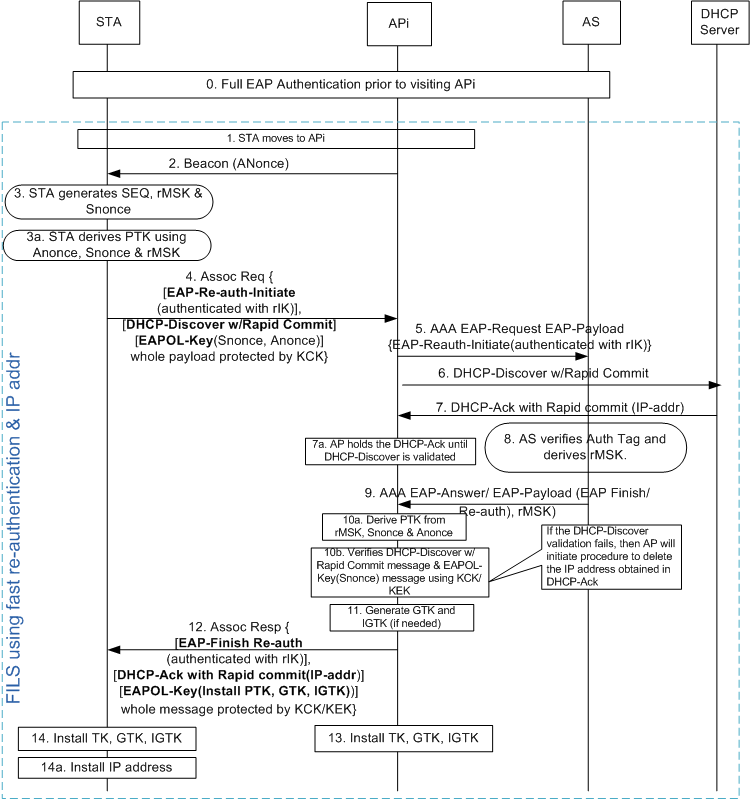 Similar to slide-15 except  the following:
Step-2: AP may advertise the capability that DHCP-request can be encrypted
Step-4: STA decides if the DHCP message should be encrypted or not. Several factors are taken into consideration by STA, such as if DHCP Discover contains any private information etc. If the STA decides to encrypt DHCP-discover request, then AP will hold the message [as described in option-2 & option-2a], Otherwise following steps are performed
Step-4: DHCP-Discover message IE is only Message-Integrity protected
Based on step-4, AP2 sends DHCP-Discover-With-Rapid-Commit (step 6)  without waiting for response for EAP-Reauth-Initiate-Request (step-9)
This process makes the IP address assignment to take place in parallel to EAP-(re)authentication procedure
At step-7a, AP holds the DHCPACK that came from DHCP server until step-10b, where DHCP-Discover is validated
If the message integrity fails, then the AP initiates procedure to delete the IP address assigned using DHCP-Ack
Slide 32
Qualcomm, Allied Telsis, CSR, FOKUS, Huawei
Sept 2011
Upper Layer message transport
Several proposals are submitted that enables carrying of upper layer messages such as DHCP, Authentication messages
See 12/0032r2, 11/1047r6
This proposal doesn’t depend on the specific choice of transport mechanism.
Slide 33
Qualcomm
Nov 2011
Response to Questions
Slide 34
Qualcomm, Allied Telsis, CSR, FOKUS, Huawei
Nov 2011
Question 1: How does the proposal compress the 4-way handshake for 11ai into just 1 round-trip, and still doesn’t compromise the security ?
The proposal reduces 4-way handshake to 3-way handshake
Slide 35
Qualcomm, Allied Telsis, CSR, FOKUS, Huawei
Nov 2011
Question-2: Are the IP address assignment messages protected?
Yes. 
DHCP-Discover message (sent in Association Request message) and DHCP-Ack are protected by both encryption (using KEK) and message integrity (using KCK)
Question-3: What is the latency experienced for messages sent between AP & AS?
There is only one round of messaging between AP & AS. Depends on deployment.
Additional latency introduced by holding DHCP message can be reduced by performing address assignment and security validation simultaneously
See the call flow in the next page
Slide 36
Qualcomm, Allied Telsis, CSR, FOKUS, Huawei
Nov 2011
Question-4: Can you transfer state information across networks so that you don’t have to repeat EAP, every time you switch networks?
STA may have a large interval (with no WiFi connectivity) after leaving the first AP (where the STA had a connectivity) before it connects to a new AP
Caching the information for a large number of STAs over a large period of time is not scalable
Question-5: What happens if EAP-RP fails?
Falls back to full-EAP
Question-6: What to do if AP has multiple AS’s? How does the STA know which key to use ?
Even though AP may be connected to multiple AS’s, only one AS should be used for an STA. 
AP forwards EAP messages to the appropriate AS based on the identity sent by the STA in “keyName-NAI” sent in the ERP-Initiate/Re-auth message
Slide 37
Qualcomm, Allied Telsis, CSR, FOKUS, Huawei
Nov 2011
Question-7: How does STA know the full-authentication timer so that STA may proactively perform full authentication?
STA can include “lifetime flag” in the EAP-Initiate/Re-auth message to request rRK lifetime
rRK lifetime passed to STA in EAP-Finish/Re-auth message
RFC says: “The peer can use the rRK lifetime to know when to trigger an EAP method exchange and the rMSK lifetime to know when to trigger another ERP exchange”
Slide 38
Qualcomm, Allied Telsis, CSR, FOKUS, Huawei
Nov 2011
Qn. 8 How does IPv6 address assignment work?
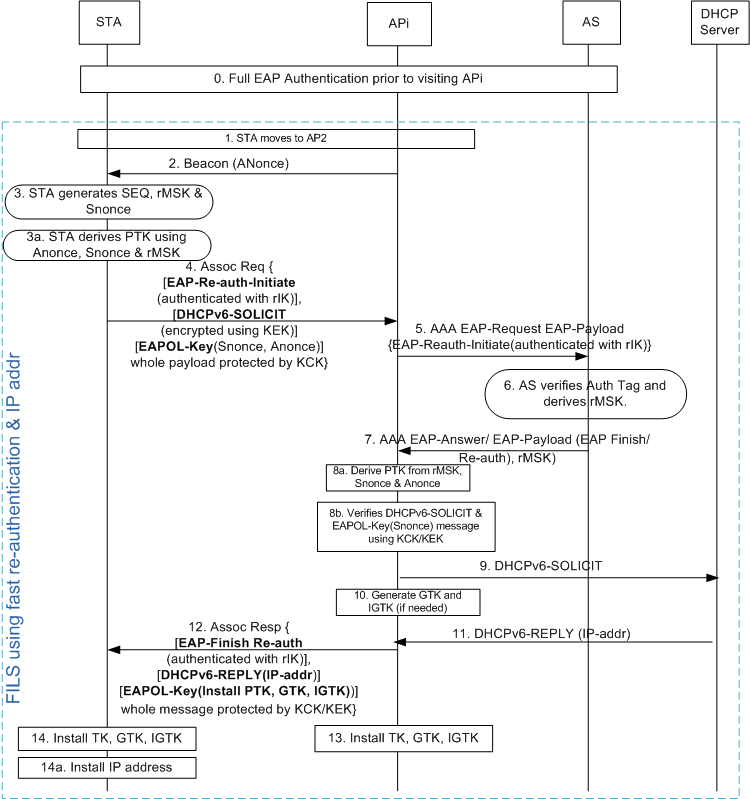 Two options  can be used
DHCPv6 (shown in the diagram)
Router Solicitation/Router Advertisement

DHCPv6 option (see diagram)
Similar to slide-12 except  the following:
DHCPv6-SOLICIT  message with “Rapid Commit Option” [See RFC 3315] is used instead of DHCP-Discover with Rapid Commit
DHCPv6-REPLY is used instead of DHCP-Ack

RS/RA Option
STA may send RS at step-4
AP sends RA at step-12
AP may obtain the IP address based on local configuration or from a centralized server based on RADIUS or proprietary methods
Interface ID will be based on EUI-64
Devices  will use MAC identifier
Slide 39
Qualcomm, Allied Telsis, CSR, FOKUS, Huawei
Nov 2011
Qn. 9 How does STA know the support of IP address type and IP address assignment method?
Beacon/Probe-Response sent from the AP includes the following information
IP address type supported
IPv4, IPv6, IPv4v6
IP address assignment method supported
DHCP, DHCPv6, RS/RA, etc.
Slide 40
Qualcomm, Allied Telsis, CSR, FOKUS, Huawei